BOGER BOENNINGHAUSEN’SCHARACTERISTICS AND REPERTORY
BY :DR. RAM PRASAD YADAVM.D SCHOLARDEPT OF REPERTORYState National Homoeopathic Medical College, LUCKNOW
2
ABOUT AUTHOR …..

DR. H.A. Roberts says “Probably there has never been a more thorough student of Boenninghausen than the late Dr. Cyrus Maxwell Boger”
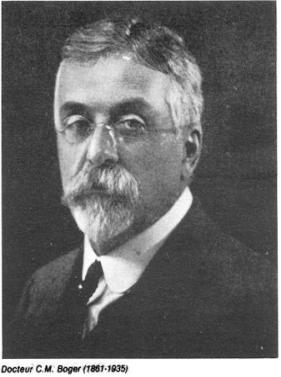 3
Dr .C.M. Boger  was the leading and prominent homoeopathic physician of U.S.A.
He was born on 13 May 1861 in  Annville, Pennsylvania U.S.A. He was the son of professor Cyrus and Isabelle Maxwell Boger.
GRADUATION-  In pharmacy -: Philadelphia college of pharmacy 
in medicine-: Philadelphia college of medicine
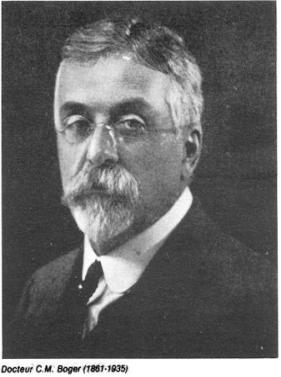 4
Dr.  Boger studied at HAHNEMANN HOMOEOPATHIC MEDICAL COLLEGE, PHILADELPHIA and qualified himself as a homoeopath .
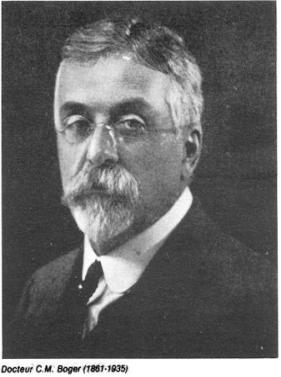 5
MEDICAL PRACTICE -: Dr. C.M. Boger began his homoeopathic practice towards the end of nineteenth century ,being a very systematic and classical prescriber.
 During his long practice and carrier in medical practice and research, Dr. Boger contributed a lot by his writing and successful treatment of incurable Cases.
It is said that patients used to report to him from various parts of U.S.A. because of his ability to prescribe right medicine even in incurable cases marked with common symptoms.
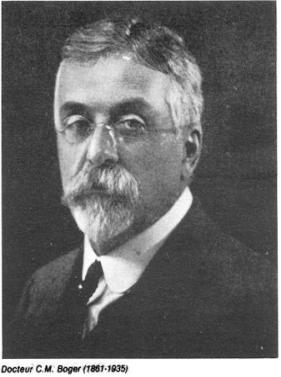 6
CONTRIBUTIONS
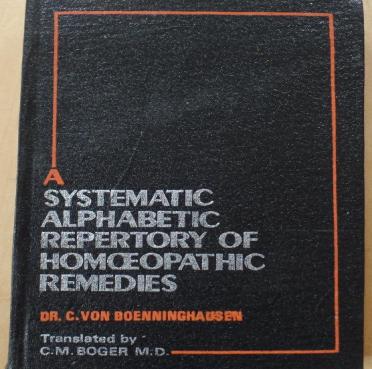 1) A SYSTEMATIC ALPHABETIC REPERTORY OF HOMOEOPATHIC REMEDIES  -1900
7
CONTRIBUTIONS
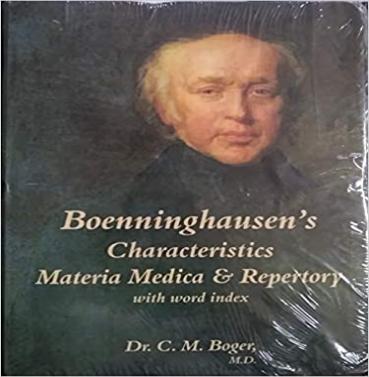 2) BOGER BOENNINGHAUSEN’S CHARACTERISTICS  AND REPERTORY -1905
8
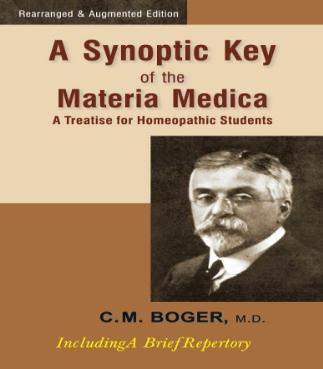 3) BOGER SYNOPTIC KEY-: 1915
9
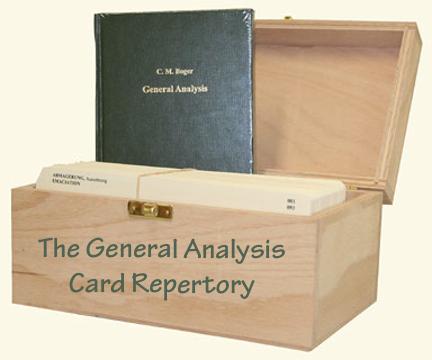 4) BOGER CARD INDEX AND GENERAL ANALYSIS
1924
10
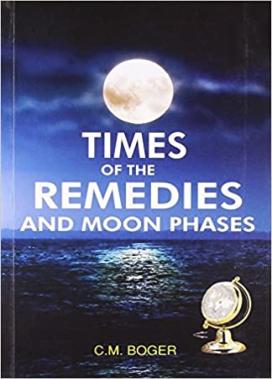 5) THE TIMES OF REMEDIES  AND MOON PHASE1931
11
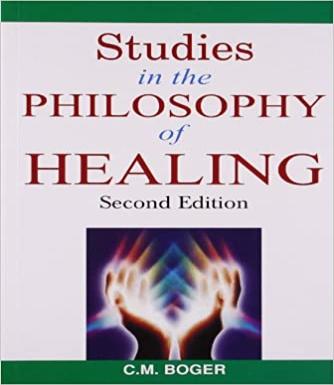 6) STUDIES IN PHILOSOPHY OF HEALING AND SEVERAL OTHER ARTICLES  -
1931 onwards
12
He specified 7 points to understand the full picture of disease :-
Change of personality and temperament (Quis)
Peculiarities of disease (Quid) 
The seat of disease (Ubi) 
Concomitants  (Quibus auxillis)
 The cause (Cur)
Modalities (Quomodo) 
Time (Quando)
BOGER CONCEPT OF TOTALITY
13
NEED TO  STUDY BBCR……
In the second half of the 19th century the Boenninghausen’s work was of great importance but later when Kent's  repertory came ,it receded to the back stage ,and all his work was overlooked 
Finally Boger brought it back to life by reining and enriching the fundamental and recasting the structure and methodology.
This he did by adding aggravations, ameliorations and concomitants in a detailed manner at the end of every chapter. 
The outcome was a more  useful work enriched with many new chapters ,new rubrics and medicines.
14
Book has 2 parts – 
1st part- characteristics of medicine 
2nd  part –Repertory proper 
Total number of medicine- 464
Total No. of Chapters – 53

Editions : 
1st  edition published in 1905 by Boericke and Tafel
2nd edition published in 1937 by Roy and company
     (Indian edition )
15
Therapeutic pocket book 
The repertory of Antipsoric 
Repertory of remedies which are not antipsoric 
Repertory part of intermittent  fever 
Repertory of whooping cough 
A large number of paragraph from the aphorism of Hippocrates 
The domestic physician
SOURCES
16
Philosophical background of BBCR
Doctrine of complete symptom and concomitant – 
 A complete symptom is that which consists of location, sensation, and modalities .
During the case taking unreasonable attendant of main symptoms are also noticed in relation to the time 
     (before, after or during) which are called concomitant.
In BBCR complete symptoms are well arranged and concomitant  are given greater importance by Boger in relation to the parts.
17
Example-
LOCATION- Joints, small and big, since 20 year slow onset
.
SENSATION- Pain as of a scorpion bite, burning, impossible to put feet down to rest.

MODALITIES-
 
- < SOUR THINGS, COLD THING, POTOTOES, MILK.
 -> HOT WATER BAG, GENTLE MASSAGE 

CONCOMITANT- Lump like swelling here and there which disappeared on massaging.
18
Philosophical background of BBCR
2) Doctrine of pathological generals -: 
General changes in the tissues and part of  the body .
It tells us the state of the whole body and its changes in relation to the constitution.
They help us to concentrate on more concrete changes to select the similimum.
In BBCR the chapter sensation and complaints in general is full of examples of pathological generals such as apoplexy , asphyxia ,atrophy etc .
19
Philosophical background of BBCR
3) Doctrine of causation and time- 
From the point of view of Boger, Causation and time factors are more definite and reliable in cases as well as in medicine.
Each chapter he has included time aggravation.
Gives more importance to causation and general modalities followed by  general sensation which hold the key in the remedy as well as in the person.
20
Philosophical background of BBCR
4) Clinical Rubrics-  
 Boger was the first person,who appreciated and mentioned several clinical condition which he came across in day to day practice.
They help the physician in cases of advanced pathology, gross tissue changes where he is left without a clear picture because of poor susceptibility .
21
Philosophical background of BBCR
5) Evaluation of Remedies: 
Boger followed the Boenninghausen method of grading of medicines.
He introduced  the grading of symptom into five ranks by the use of different typography. 
CAPITAL - 5 
Bold- 4 
Italics - 3
Roman - 2 
(Roman) in parenthesis –(1) 
The gradation is based on the frequency of the appearance of symptom in the provers.
22
Philosophical background of BBCR
6) Fever Totality:
This is the unique  contribution of Boger .
The arrangement of the chapter on fever is self – explanatory .
Each stage of fever is followed by time, aggravation, amelioration and concomitant .
They help to Repertorize any simple as well as complicated case of fever.
23
Philosophical background of BBCR
7) CONCORDANCES:
 By including a chapter on concordance ,Boger has made the philosophy clearer and practical though it deals with relationship of medicine of only 125 medicines.
24
BOGER found so many difficulties in day to day use of therapeutic pocket book, and so he tried to modify the structure and content of the book by adding many medicines and rubrics drawn from his own experiences and other sources.
PLAN AND CONSTRUCTION OF BBCR
25
CHAPTERS
MIND                                         
SENSORIUM                              
VERTIGO                                    
HEAD                                          
EYES                                            
EARS                                           
NOSE                                          
FACE                                           
TEETH
MOUTH                                 
APPETITE
THIRST
TASTE
ERUCTATION
WATERBRASH AND HEARTBURN
HICCOUGH 
NAUSEA AND VOMITING 
STOMACH                                    
EPIGASTRIUM
HYPOCHONDRIA                           
ABDOMEN                                   
EXTERNAL ABDOMEN
INGUINAL AND PUBIC REGION 
FLATULENCE                                  
STOOL                                             
ANUS AND RECTUM
26
CHAPTERS
PERINEUM                           
PROSTATE GLAND             
URINE
URINARY ORGAN 
GENITALIA
SEXUAL IMPULSE 
MENSTRUATION 
RESPIRATION 
COUGH 
LARYNX AND TRACHEA
VOICE AND SPEECH 
NECK AND EXTERNAL
CHEST
BACK
UPPER EXTREMITIES
LOWER EXTREMITIES
SENSATION & COMPLAINT
GLANDS
BONES
SKIN & EXTERIOR BODY
SLEEP
DREAMS
FEVER
COMPOUND FEVER
CONDITIONS IN GENERAL
CONDITION OF AGG & AMEL
CONCORDANCE
27
SOME IMPORTANT MIND RUBRICS OF BBCR
Communicative –willing and able to talk and share ideas .
(These people are too eager to give information whatever they are being asked for, if they are asked something they answer much more than that is expected.
28
CONCENTRATION DIFFICULT-  a decreased ability to focus your thought on something.
29
BELLOWING -  to shout in a loud deep voice, because you are angry 
( to make the loud deep hollow sound characteristic of bull)
  




PYROMANIA- An  uncontrollable desire to set fire to things .
30
GRUNTING – making low rough sound like that of a Pig involuntarily
31
MISCHIEVIOUSNESS- these people have a tendency to play tricks on other people making them annoyed or embarrassed  but those are aimed at doing fun ,not to harm others.
32
EXTRAVAGANCE- (these  people spend more than is necessary in an uncontrolled way( but not wasteful way) ,but not due to foolishness.
33
DISGUST – these people develop a strong dislike for someone or something because they feel them unpleasant
34
SOLEMN-  these people are very quite ,they are very sensible about every thing, they laugh with measurement making lest joke and fun.
35
INDISCREET –( making injudicious action without  thinking carefully about risky consequences, these people usually show an unwise or foolish boldness.
36
SOME IMPORTANT PATHOLOGICAL GENERALS IN THE BBCR
APOPLEXY/ STROKE  -

Stroke is an acute neurological injury occurring as a result of vascular pathologic processes which manifest either as brain infarction or haemorrhage .
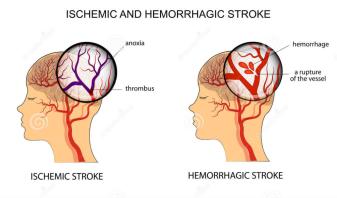 37
ASPHYXIA

Asphyxia or asphyxiation is a condition of deficient supply of oxygen to the body that arises from abnormal breathing.
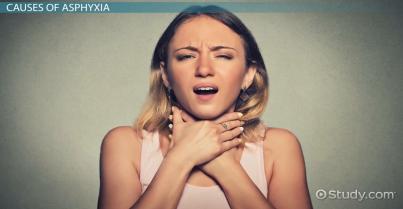 38
ATROPHY
39
Callus forming -  Cal –phos, Symphytum. 

CARPHOLOGY – Movements that delirious patient sometimes     make as if searching for or grasping at imaginary objects or picking the bed clothes.-HYOS ,OPIUM ,ZINCUM MET ,RHUS TOX. 
 
Haemophilia- Lachesis , Phosphorus, Crot-h, natum sulph.

Opisthotonos - Bell. Cham. Ignatia. Nux -vom,, Opium Stramonium
40
INFLUENZA-

Eupatorium-perf,
Merc sol
Nux vom,
Rhus tox.
Aconite 
Causticum
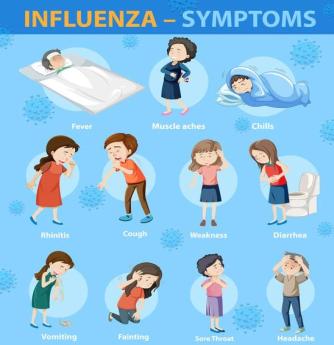 41
MUCUS MEMBRANE
42
Boger Boenninghausen’s Characteristic and Repertory By D.R. C.M. BOGER
Essentials of Repertorization by  Dr. S.K. Tiwari – Fourth edition
Boenninghausen therapeutic pocket book(BTPB)
Bibliography
43
THANKS!
44